Microsoft TeamsInstructions to Install App onto Honda iPhones
Instructions to Install App onto Honda iPhones
Prior to the meeting install Microsoft Teams app onto your Honda iPhone
this will take a few minutes
Step 1 – Open the email invitation; click on Join Microsoft Teams Meeting



Step 2 – “Safari Cannot Open” error message will appear; click OK
Step 3 – Choose Download on the App Store
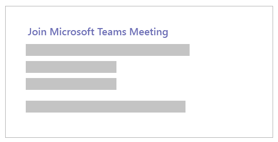 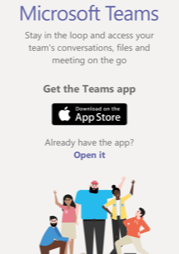 Instructions to Install App onto Honda iPhones
Step 4 – Download Microsoft Teams app


Step 5 – Open the app


Step 6 – Enter your Honda email address




Step 7 – Open the Team App on your phone; Go into Calendar and find the Test Meeting; Click Join
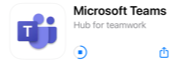 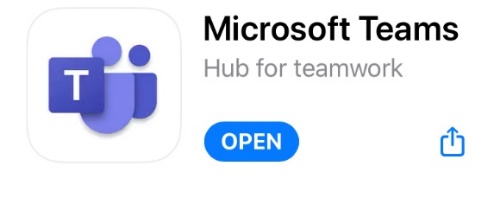 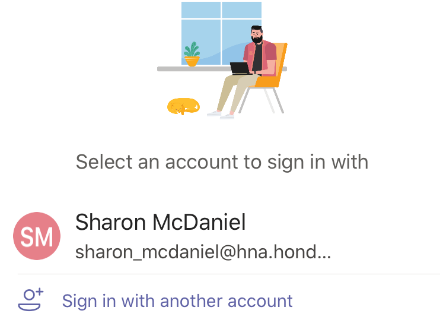 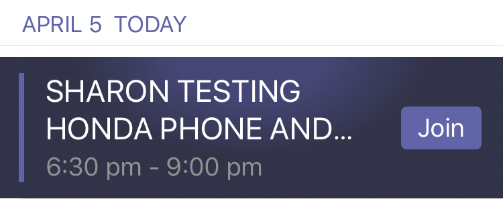 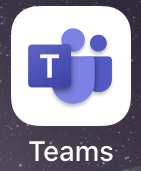 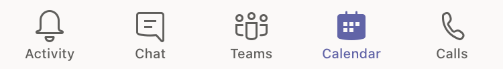 Instructions to Install App onto Honda iPhones
Step 8 – Allow access to Notifications, Camera, Bluetooth, etc.;
Continue Join Now prompts; Turn off video and audio (mic)
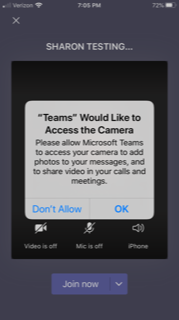 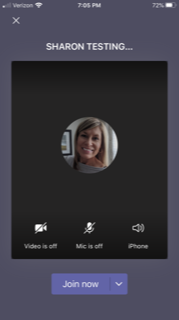 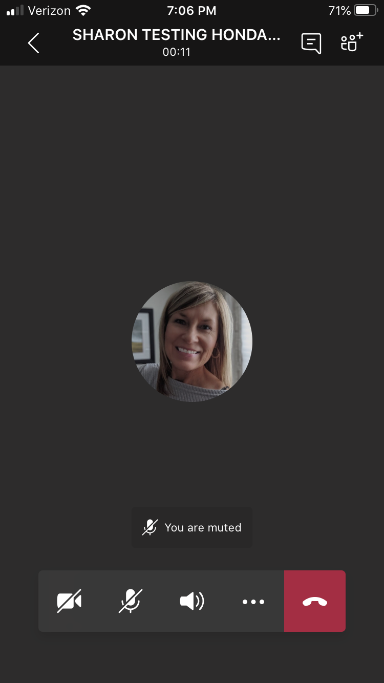